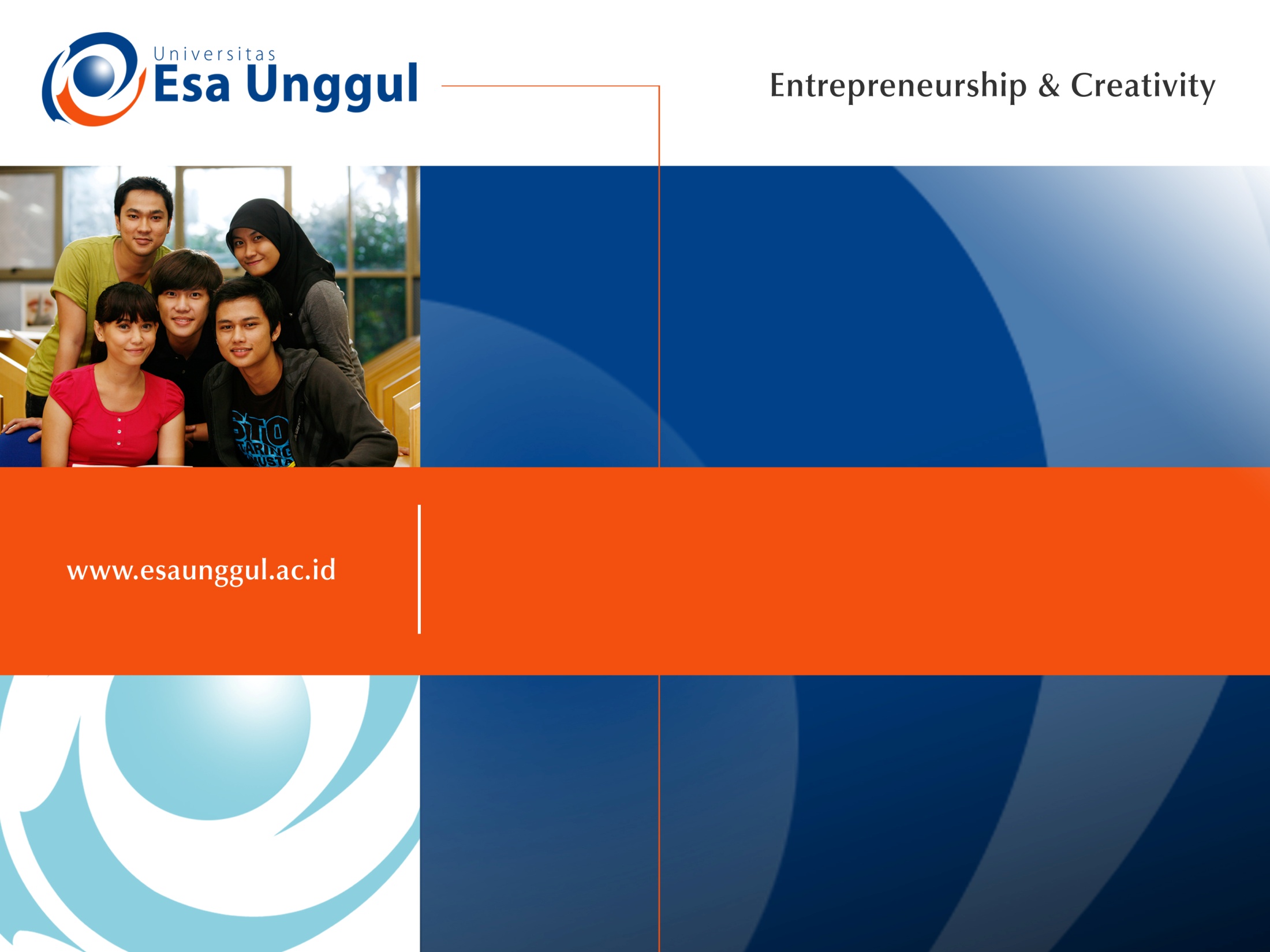 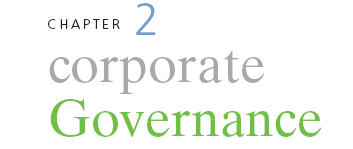 STRATEGIC MANAGEMENT & BUSINESS POLICY13TH EDITION
THOMAS L. WHEELEN       J. DAVID HUNGER
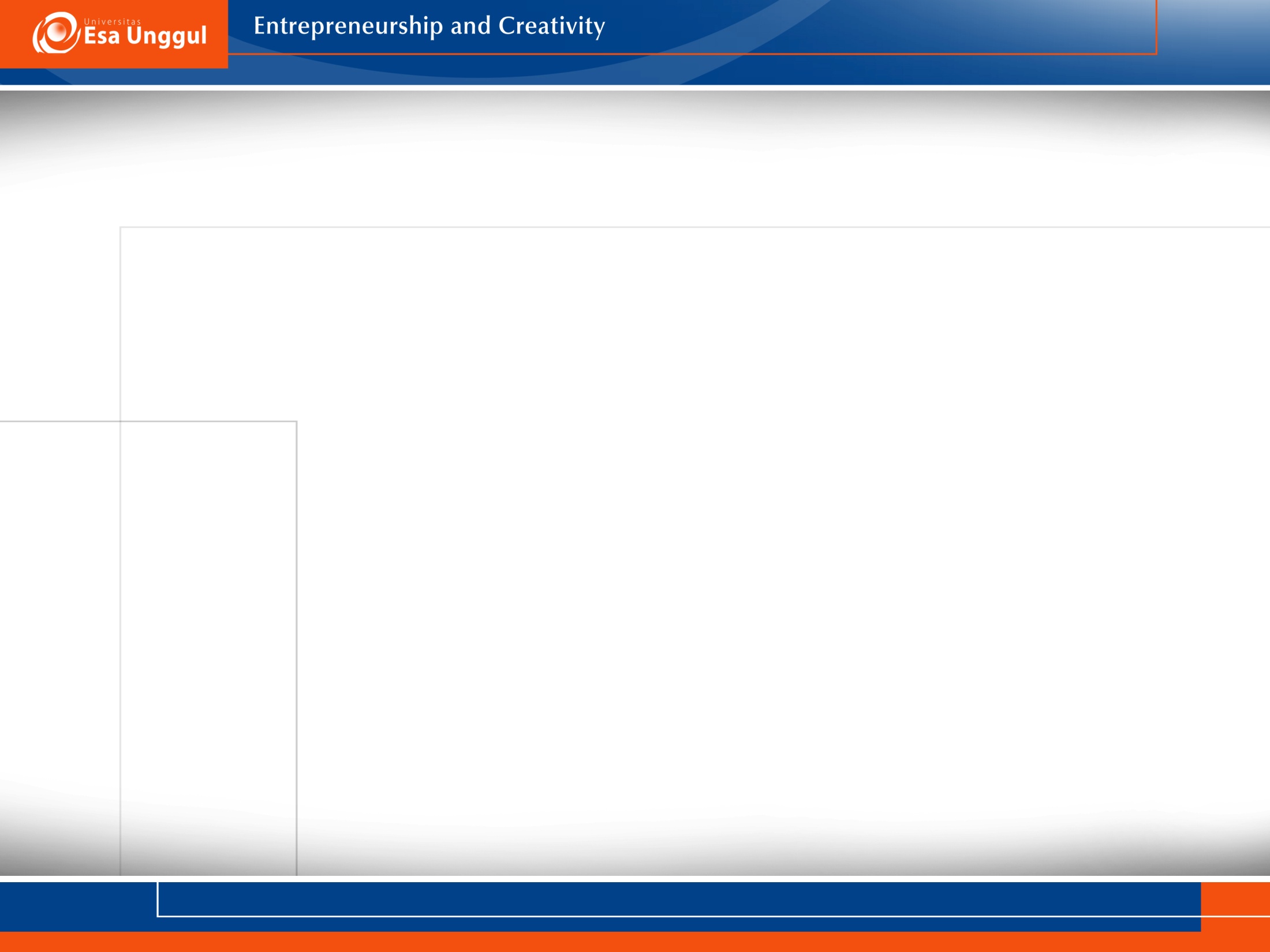 Corporation: a mechanism established to allow different parties to contribute capital, expertise and labor for their mutual benefit

Corporation is governed by the board of directors that oversees top management with the concurrence of the shareholders.
Prentice Hall, Inc. ©2012
2-2
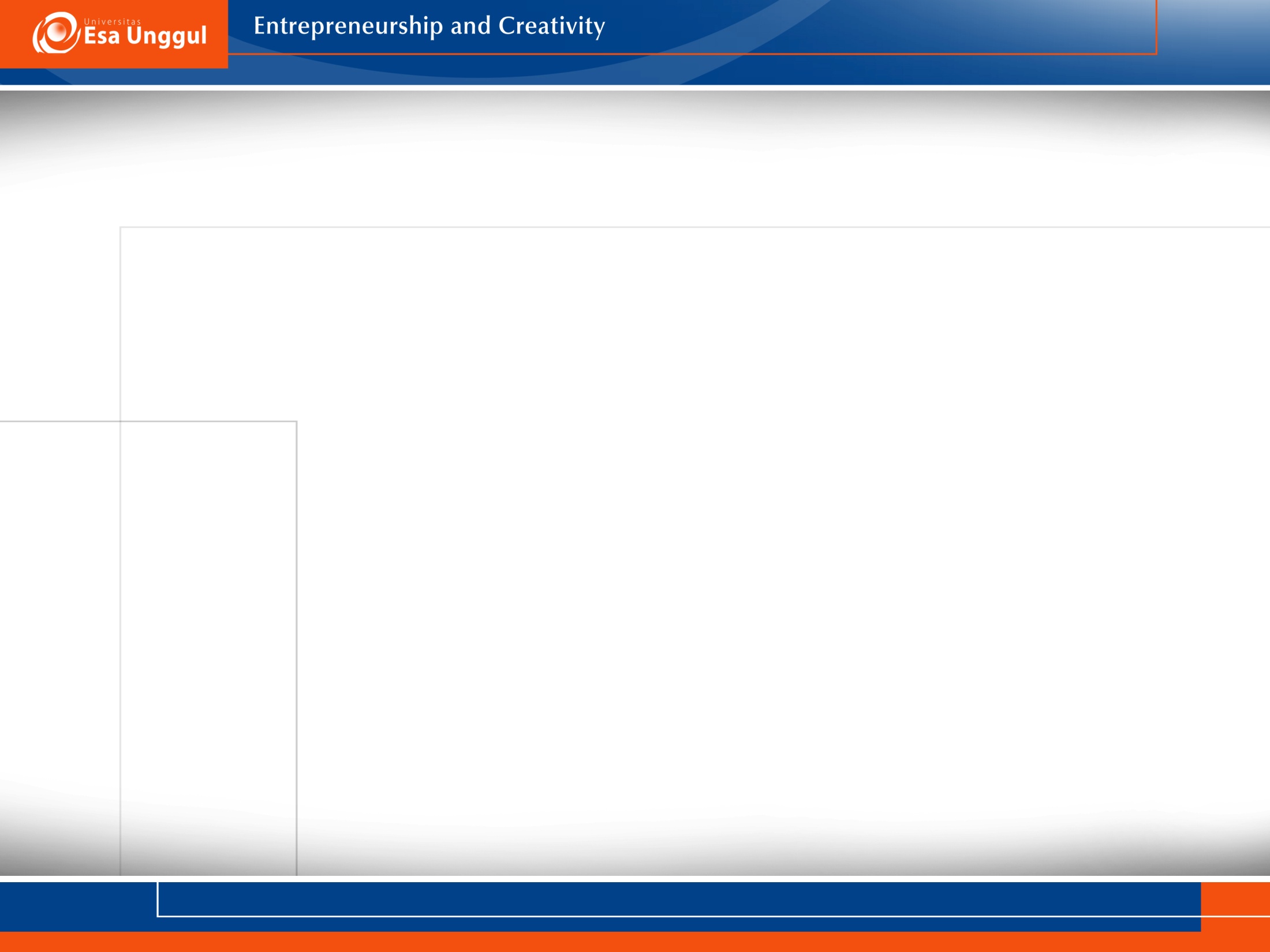 Corporate governance: the relationship among the board of directors, top management and shareholders in determining the direction and performance of the corporation
Prentice Hall, Inc. ©2012
2-3
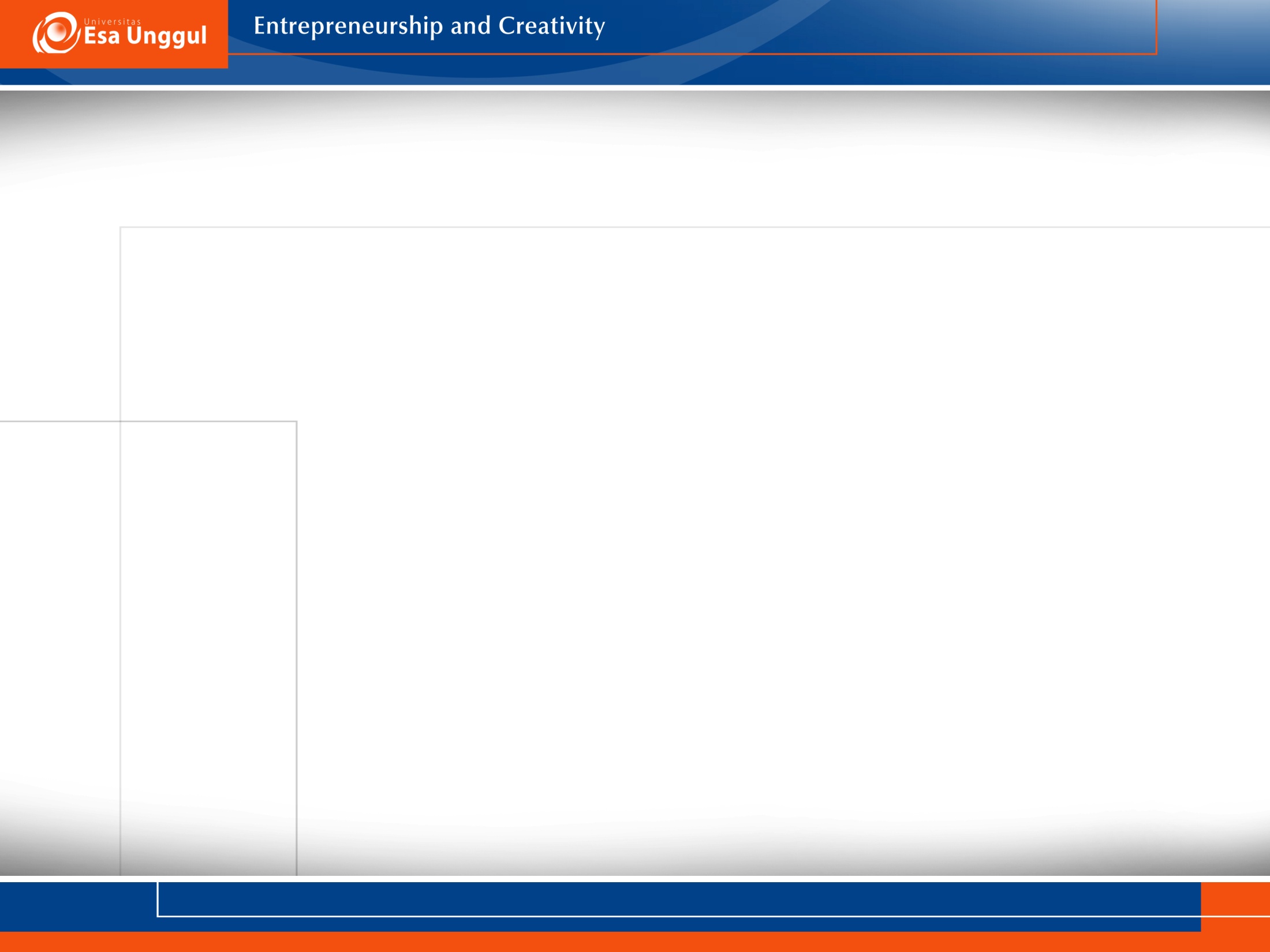 Due care: Board of directors are responsible that the corporation is not harmed by members of the board. Directors can be held liable
Prentice Hall, Inc. ©2012
2-4
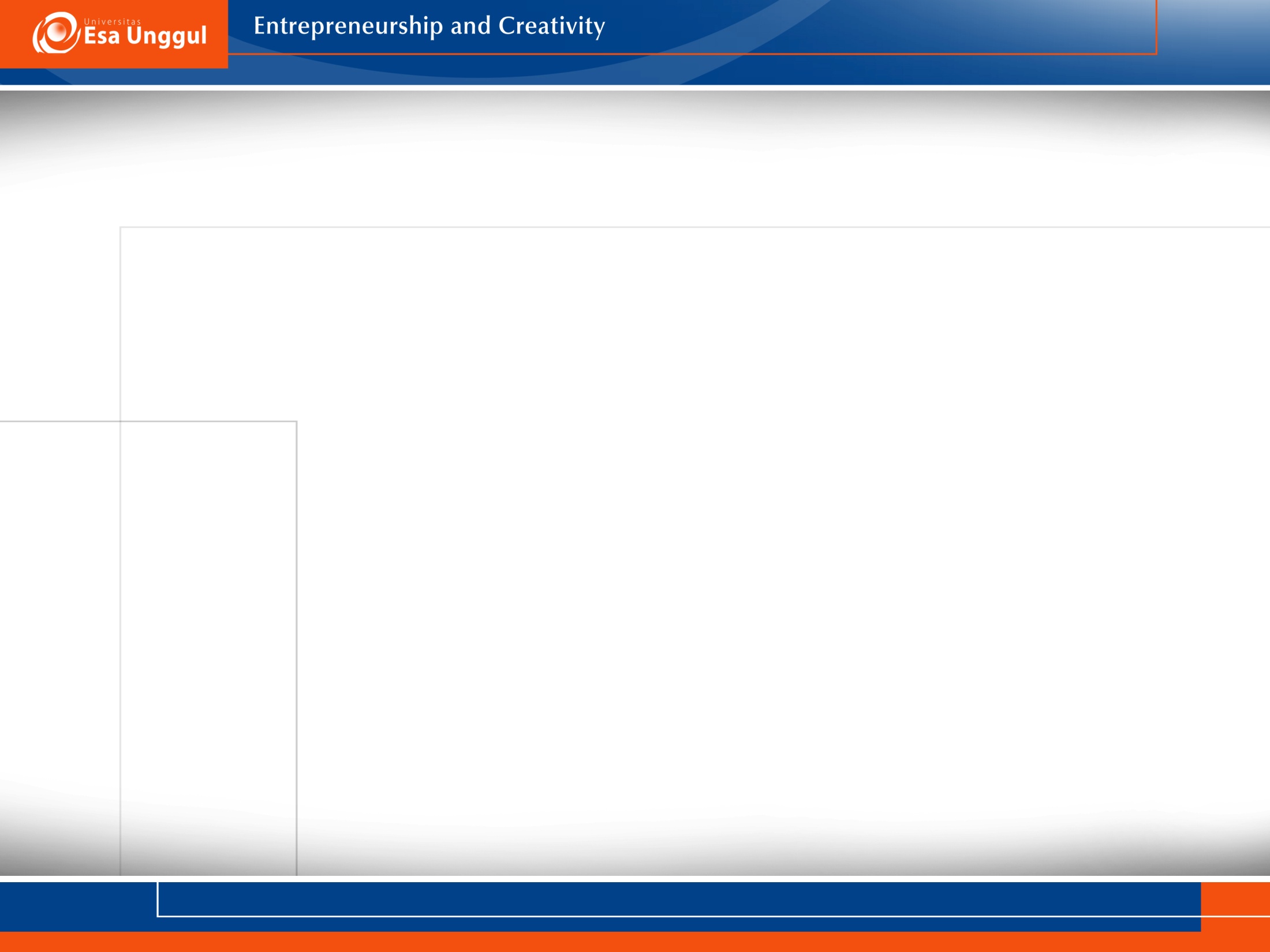 Responsibilities of the Board of Directors

Sets corporate strategy, overall direction, mission, or vision
Hires and fires the CEO and top management
Controls, monitors, or supervises top management
Reviews and approves the use of resources
Cares for shareholders’ interests
Assures that the corporation is managed in accordance with state laws, security regulations and conflict of interest situations
Prentice Hall, Inc. ©2012
2-5
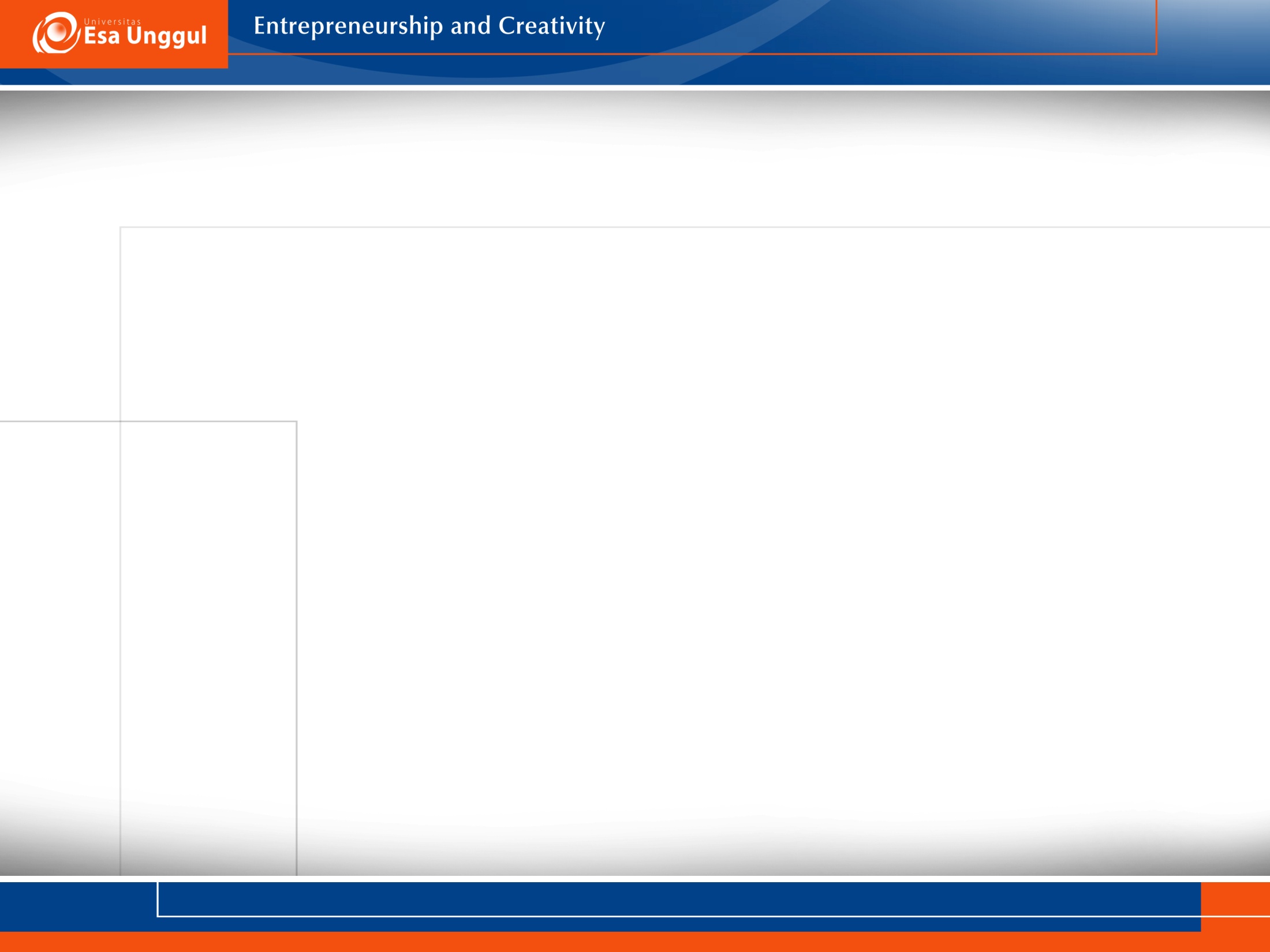 Role of the Board in Strategic Management

Monitor developments inside and outside the corporation
Evaluate and Influence management proposals, decisions and actions
Initiate and Determine the corporation’s mission and strategies
Prentice Hall, Inc. ©2012
2-6
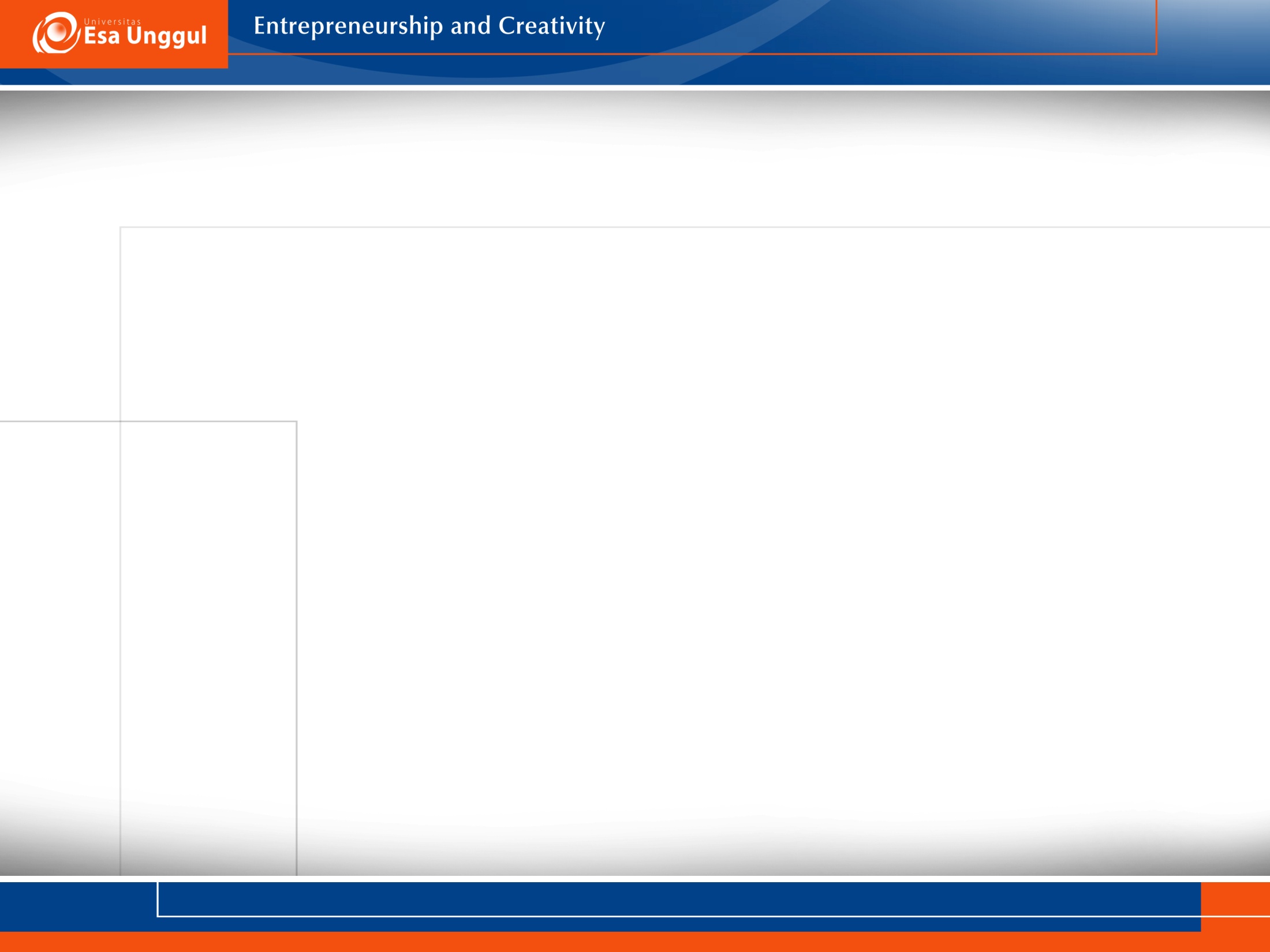 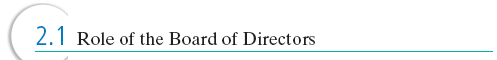 Prentice Hall, Inc. ©2012
2-7
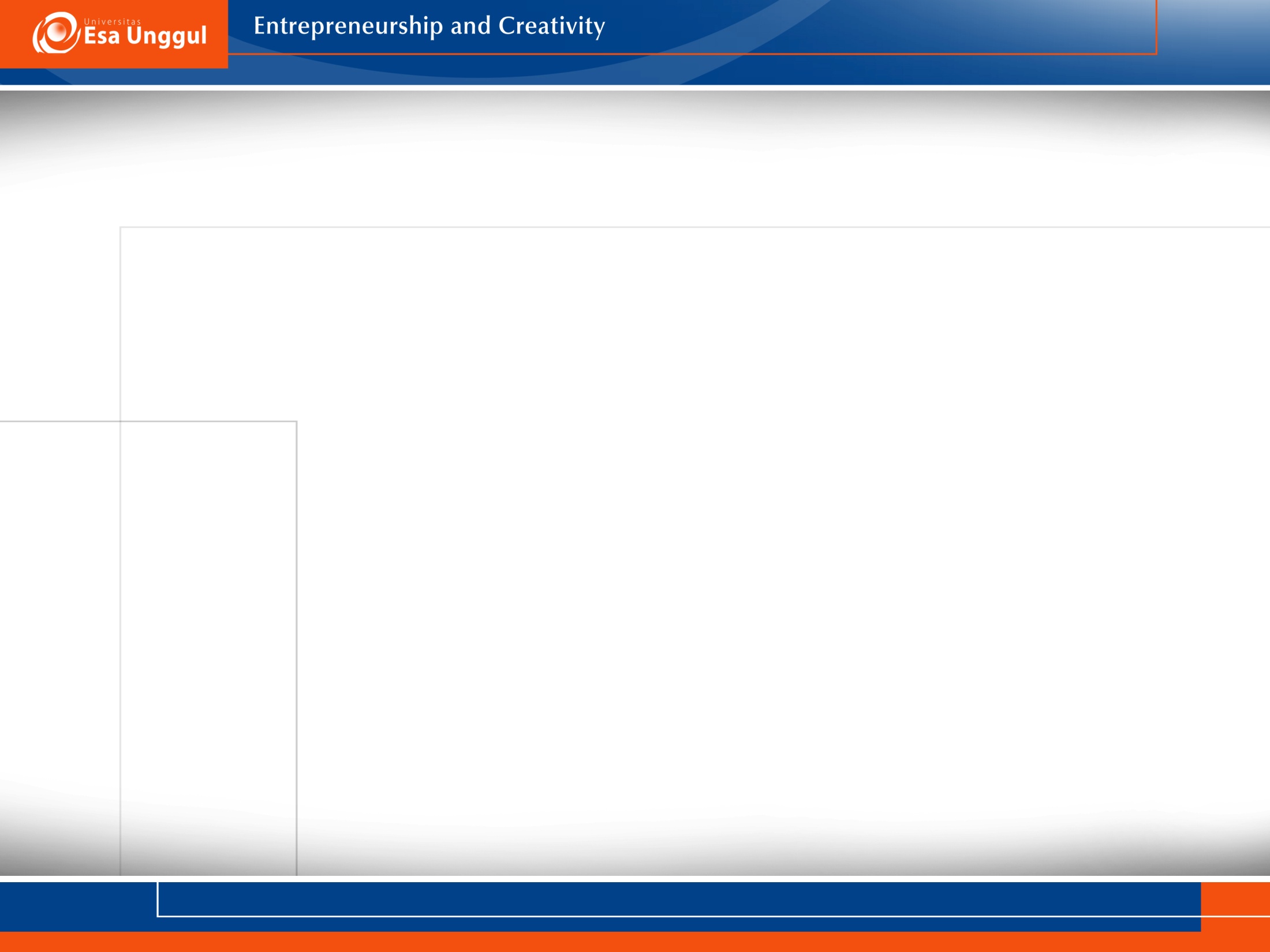 Members of a Board of Directors

Inside Directors are officers or executives employed by the board’s corporation

Outside Directors are executives of other firms but are not employees of the board’s corporation
Prentice Hall, Inc. ©2012
2-8
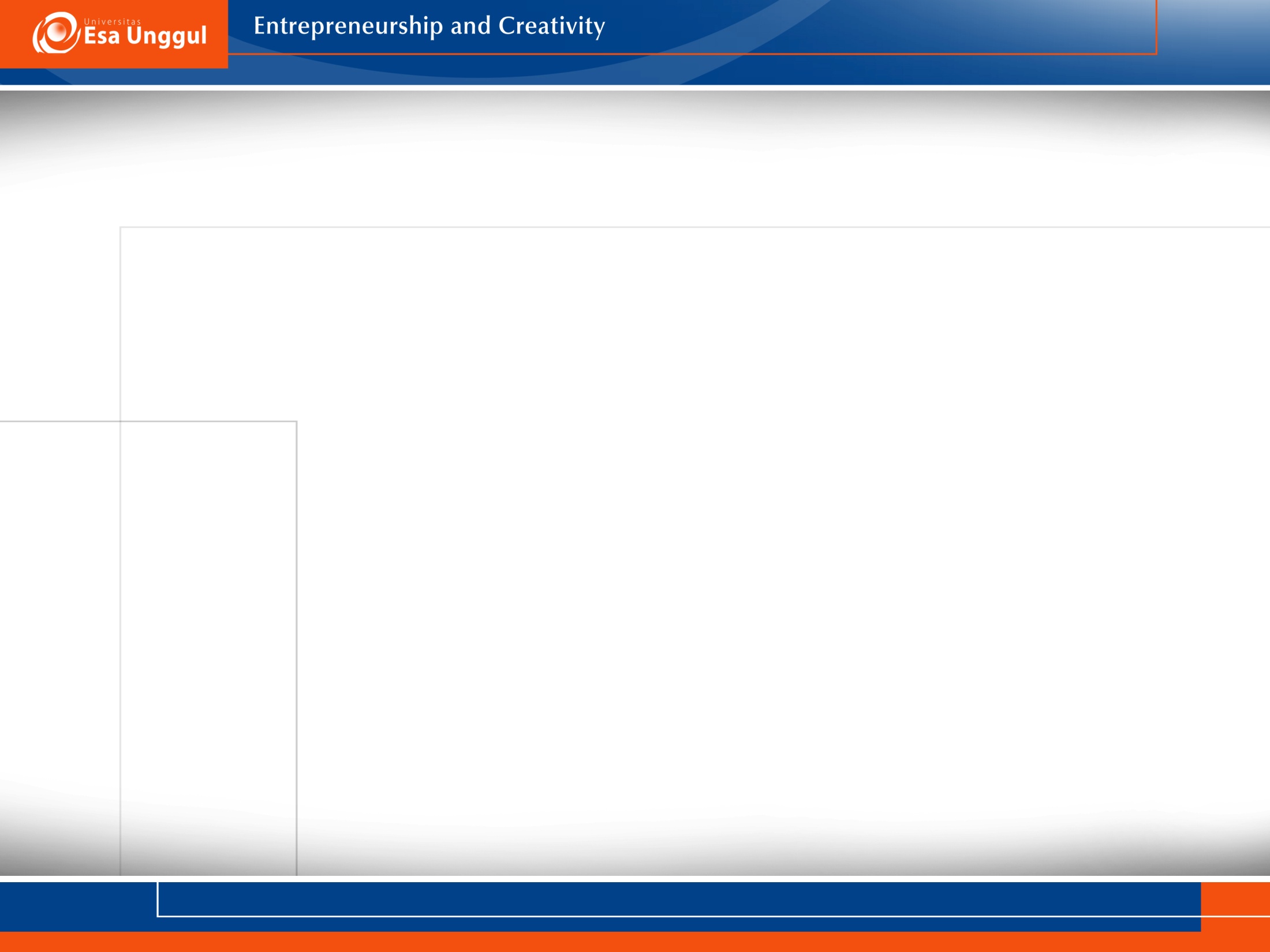 Members of a Board of Directors

Affiliated directors- not employed by the corporation, handle legal or insurance work

Retired executive directors- used to work for the corporation, partly responsible for past decisions affecting current strategy

Family directors- descendents of the founder and own significant blocks of stock
Prentice Hall, Inc. ©2012
2-9
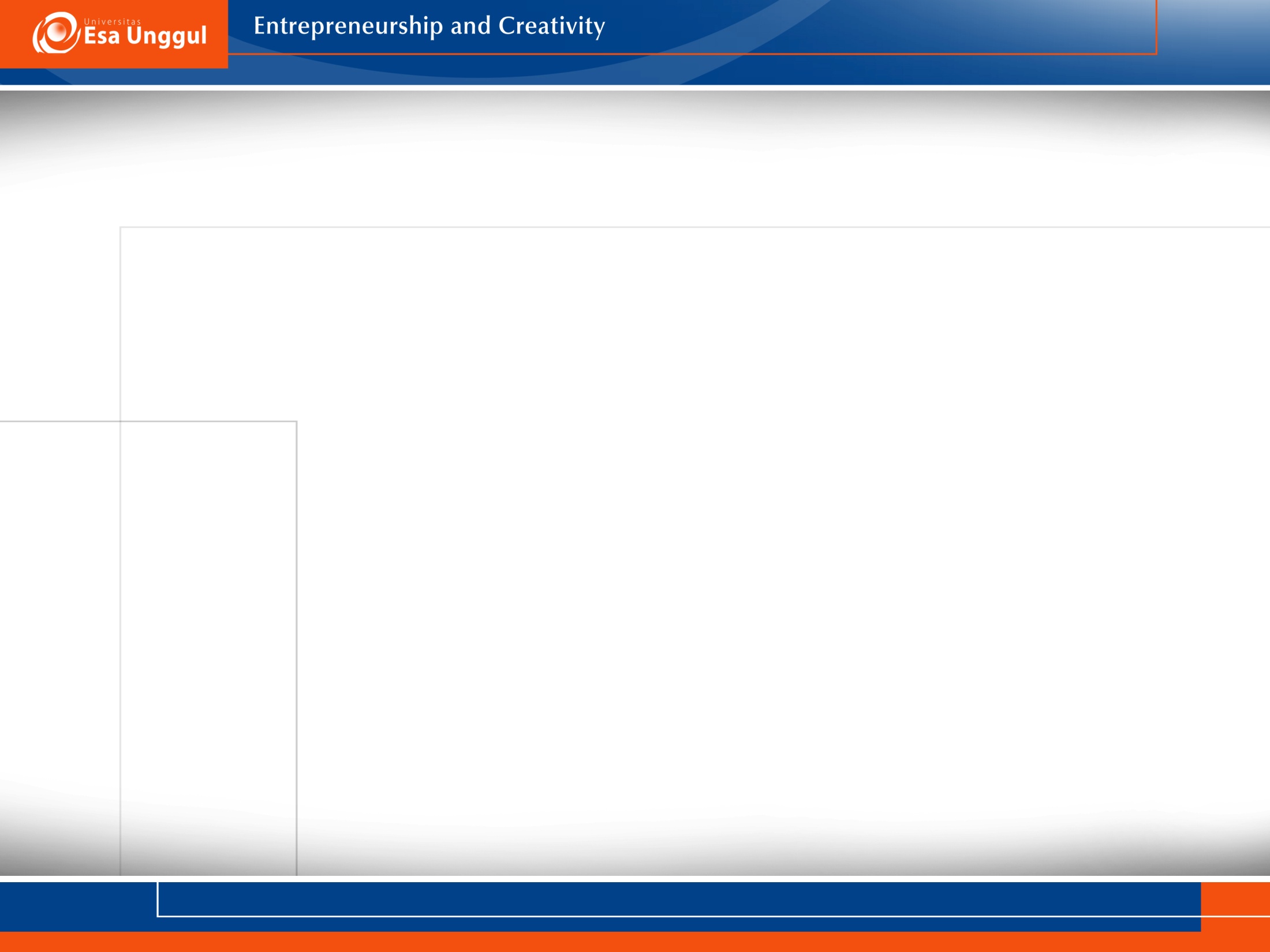 Members of a Board of Directors

Agency theory problems arise in corporations because top management is not willing to accept responsibility for their decisions unless they own a substantial amount of stock in the corporation

Stewardship theory as the result of long tenure with the corporation, insiders (top management) tend to identify with the corporation and its success. Act in the best interest of the corporation more than self-interest
Prentice Hall, Inc. ©2012
2-10
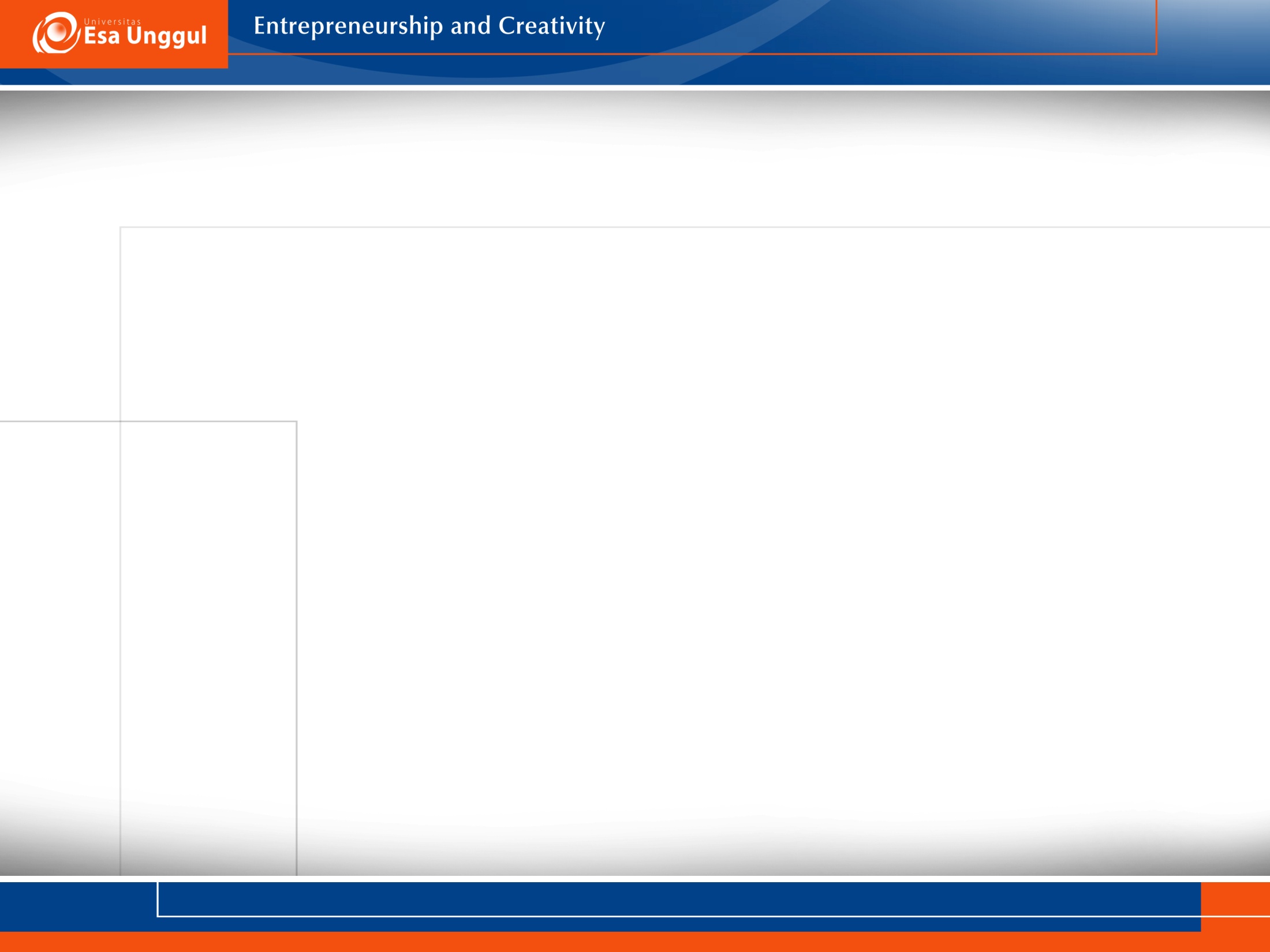 Interlocking Directorates- useful for gaining both inside information about an uncertain environment and objective expertise about potential strategies and tactics

Direct interlocking directorate- when two firms share a director or when an executive of one firm sits on the board of a second

Indirect interlocking directorate- when two corporations have directors who serve on the board of a third firm
Prentice Hall, Inc. ©2012
2-11
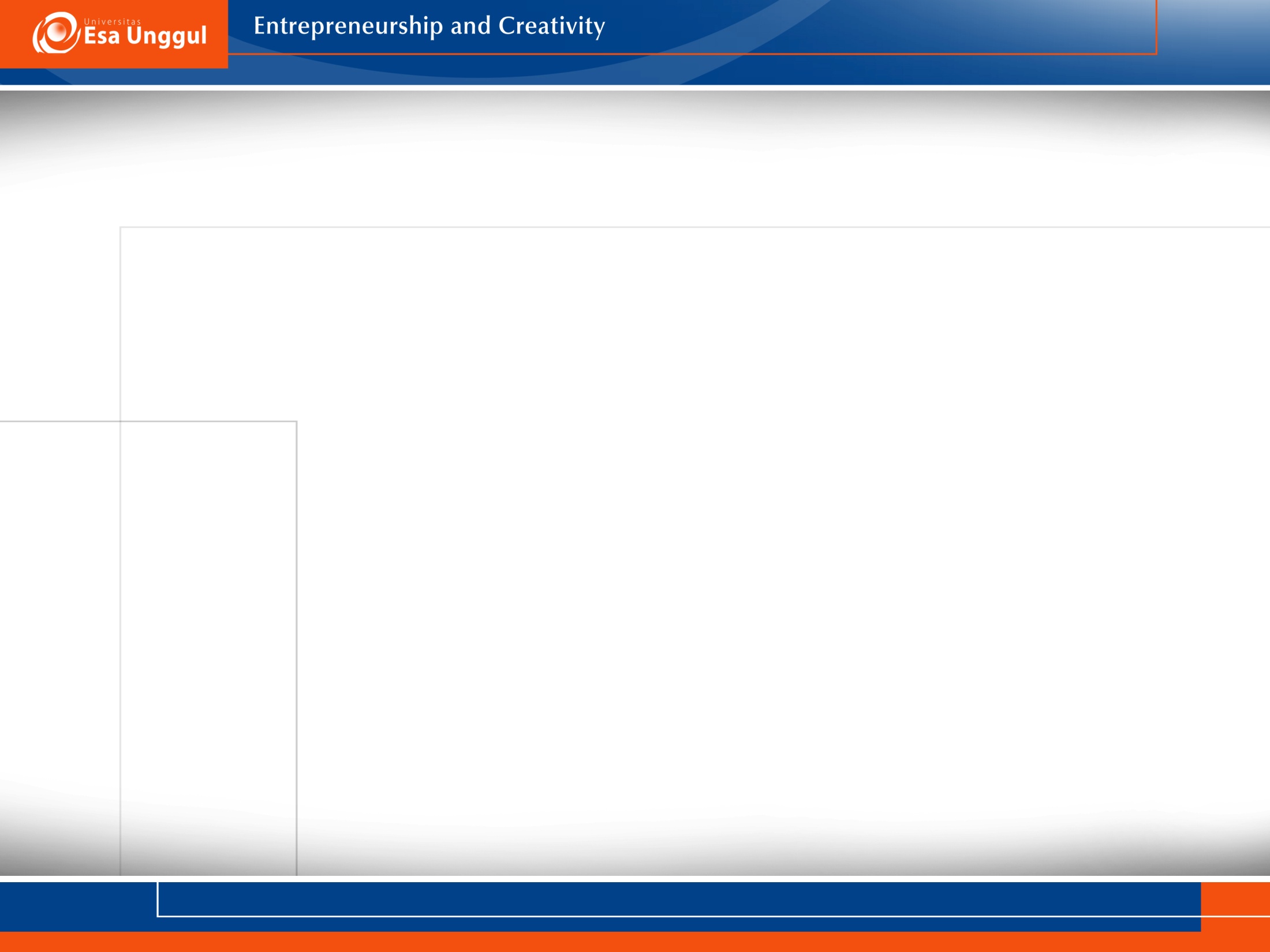 Nomination and Election of Board Members

97% of U.S. boards use nominating committees to identify potential board members

Staggered boards- only a portion of board members stand for re-election when directors serve more than one year terms
Prentice Hall, Inc. ©2012
2-12
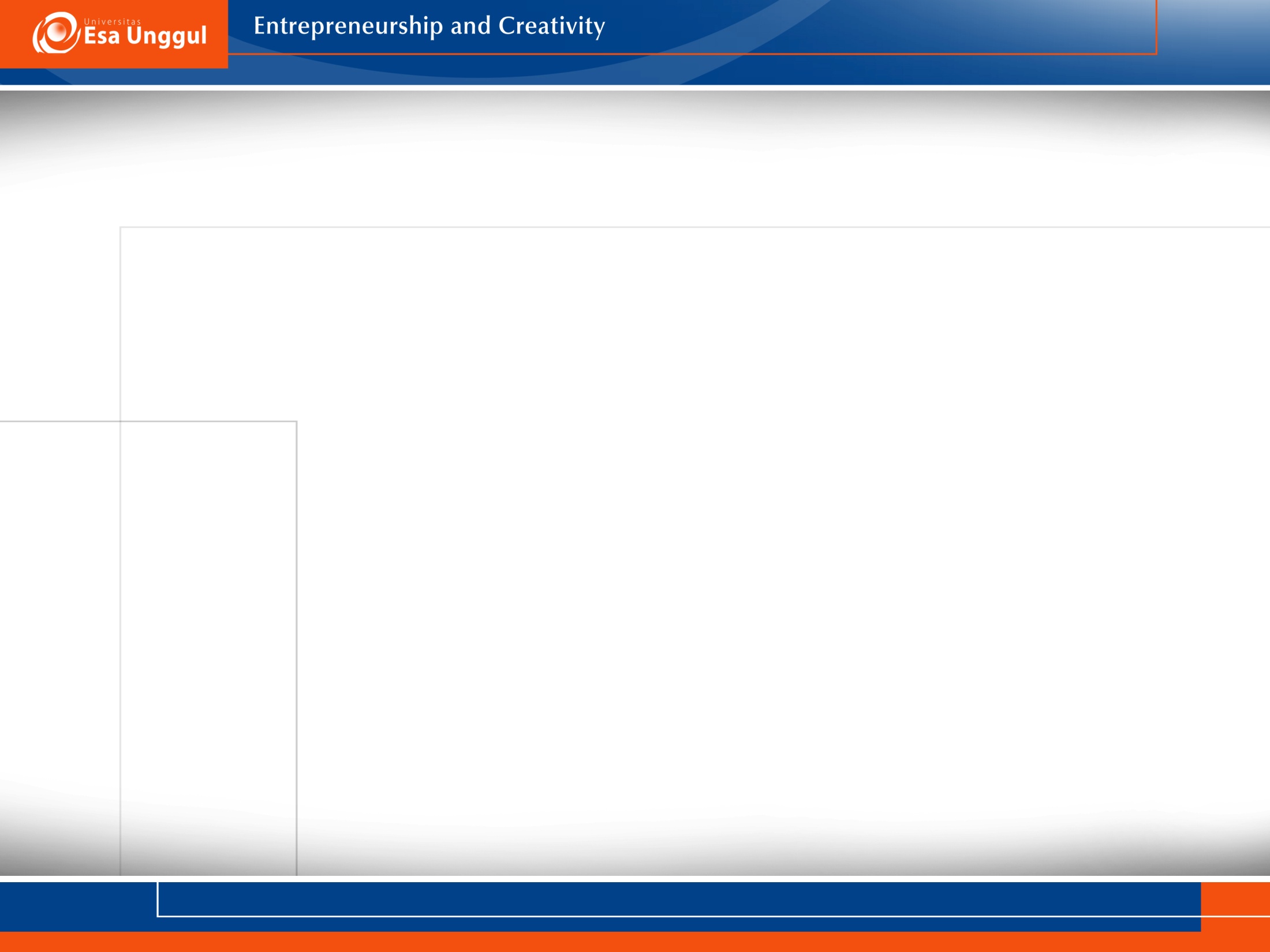 Nomination and Election of Board Members

Criteria for a good director include:
Willingness to challenge management when necessary
Special expertise that is important to the company
Available for outside meetings to advise management
Expertise on global issues
Understands the firm’s key technologies and processes
Brings external contacts that are potentially valuable to the firm
Has detailed knowledge of the firm’s industry
Has high visibility in their field
Is accomplished at representing the firm to stakeholders
Prentice Hall, Inc. ©2012
2-13
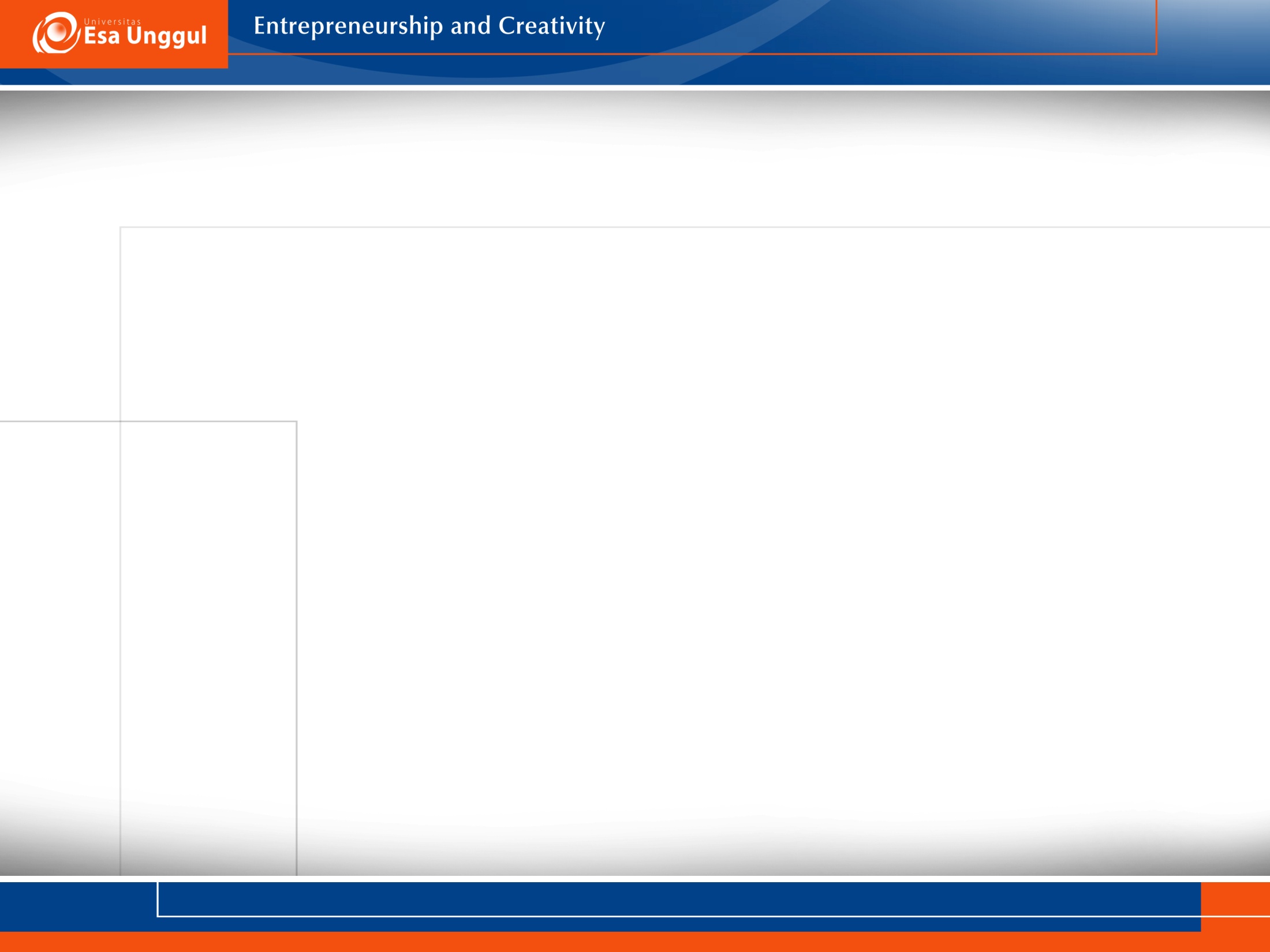 Approximately 70% of the top executives of U.S. publicly held companies hold the dual designation of Chairman and CEO
Prentice Hall, Inc. ©2012
2-14
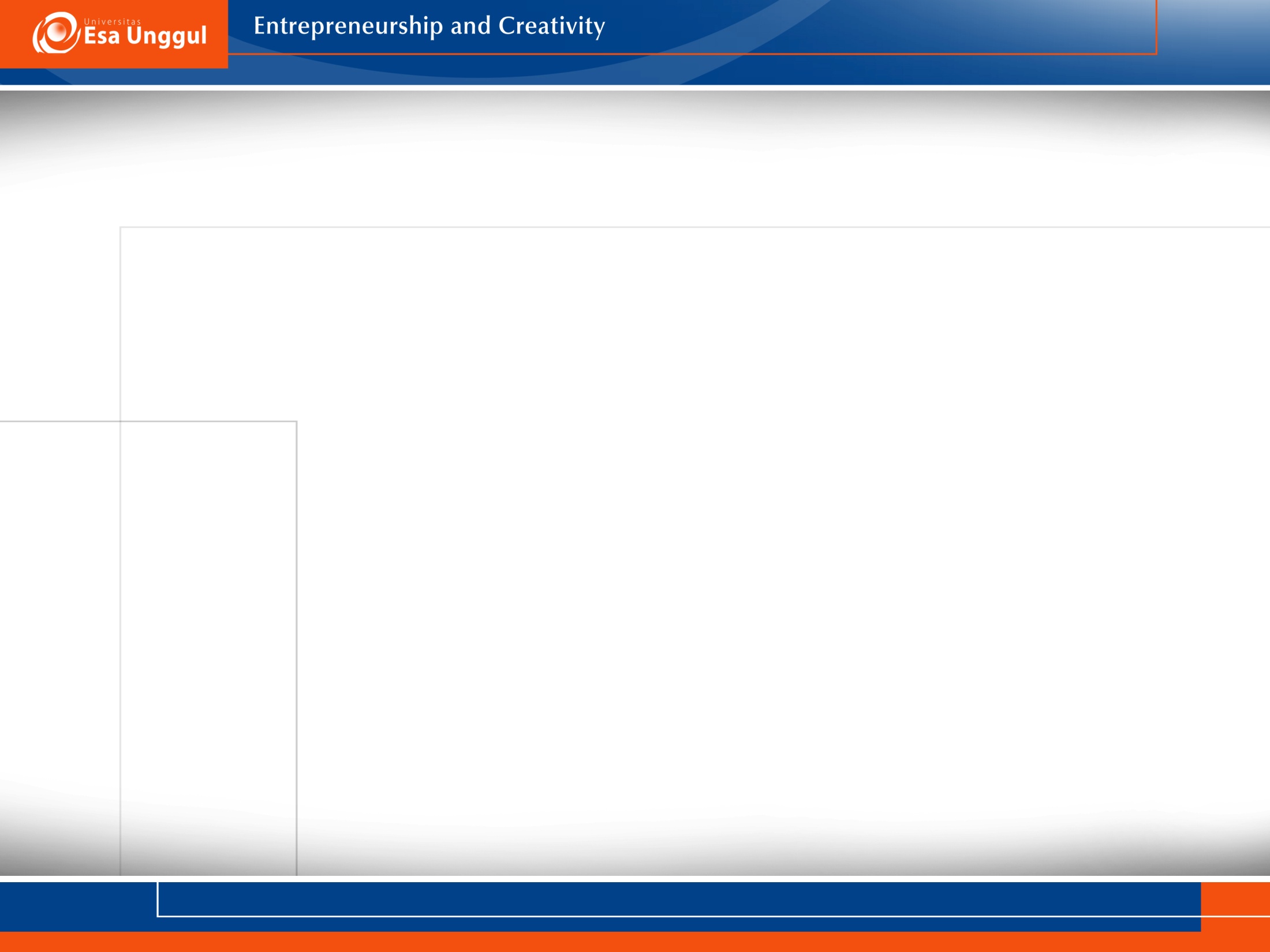 Lead Director- is consulted by the Chair/CEO regarding board affairs and coordinates the annual evaluation of the CEO

96% of U.S. companies that combine the Chairman and CEO positions had a lead director
Prentice Hall, Inc. ©2012
2-15
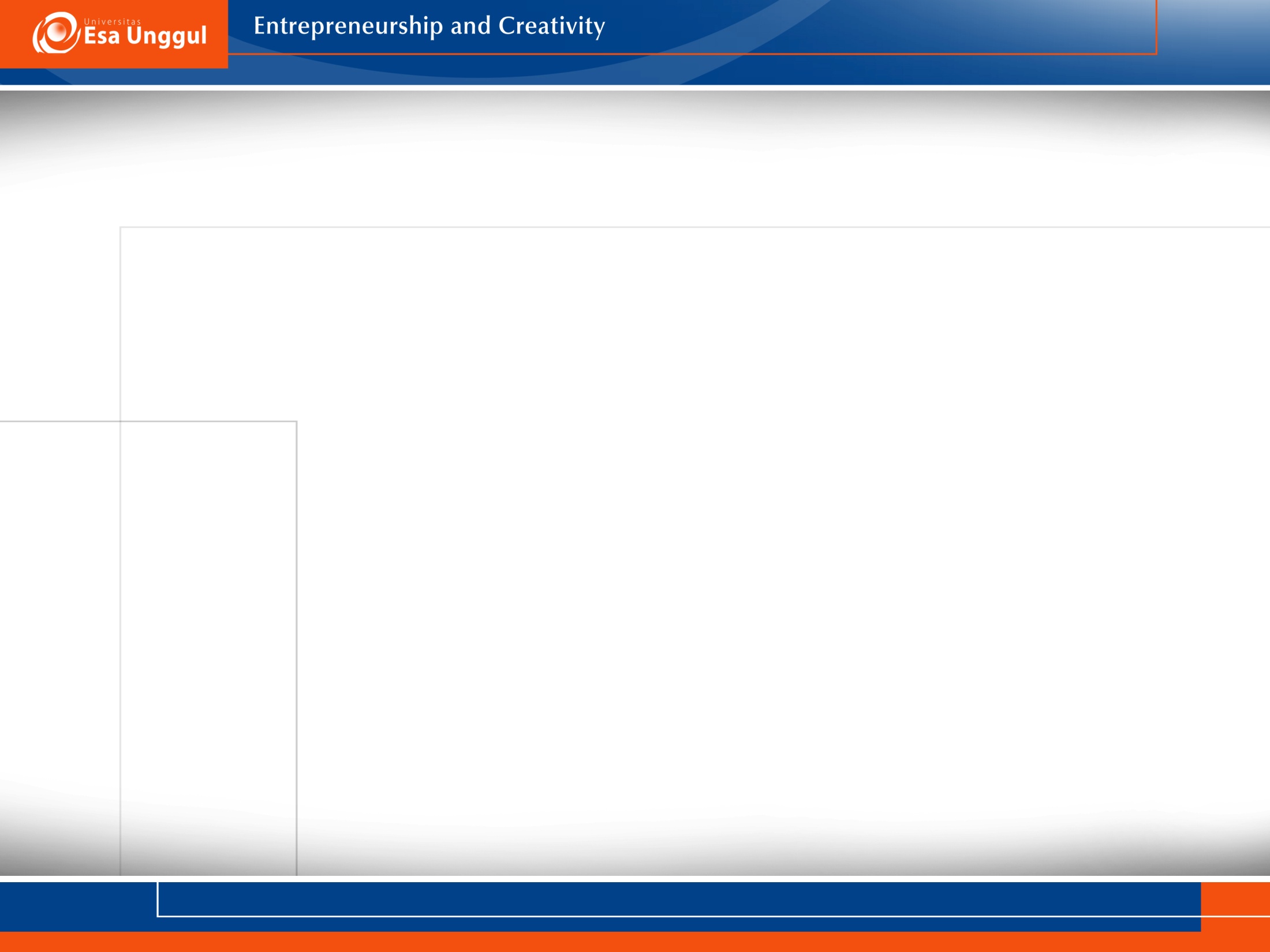 Impact of the Sarbanes-Oxley Act on U.S. Corporate Governance

Sarbanes Oxley Act 2002- designed to protect shareholders from excesses and failed oversight of boards of directors
Whistleblower procedures
Improved corporate
Prentice Hall, Inc. ©2012
2-16
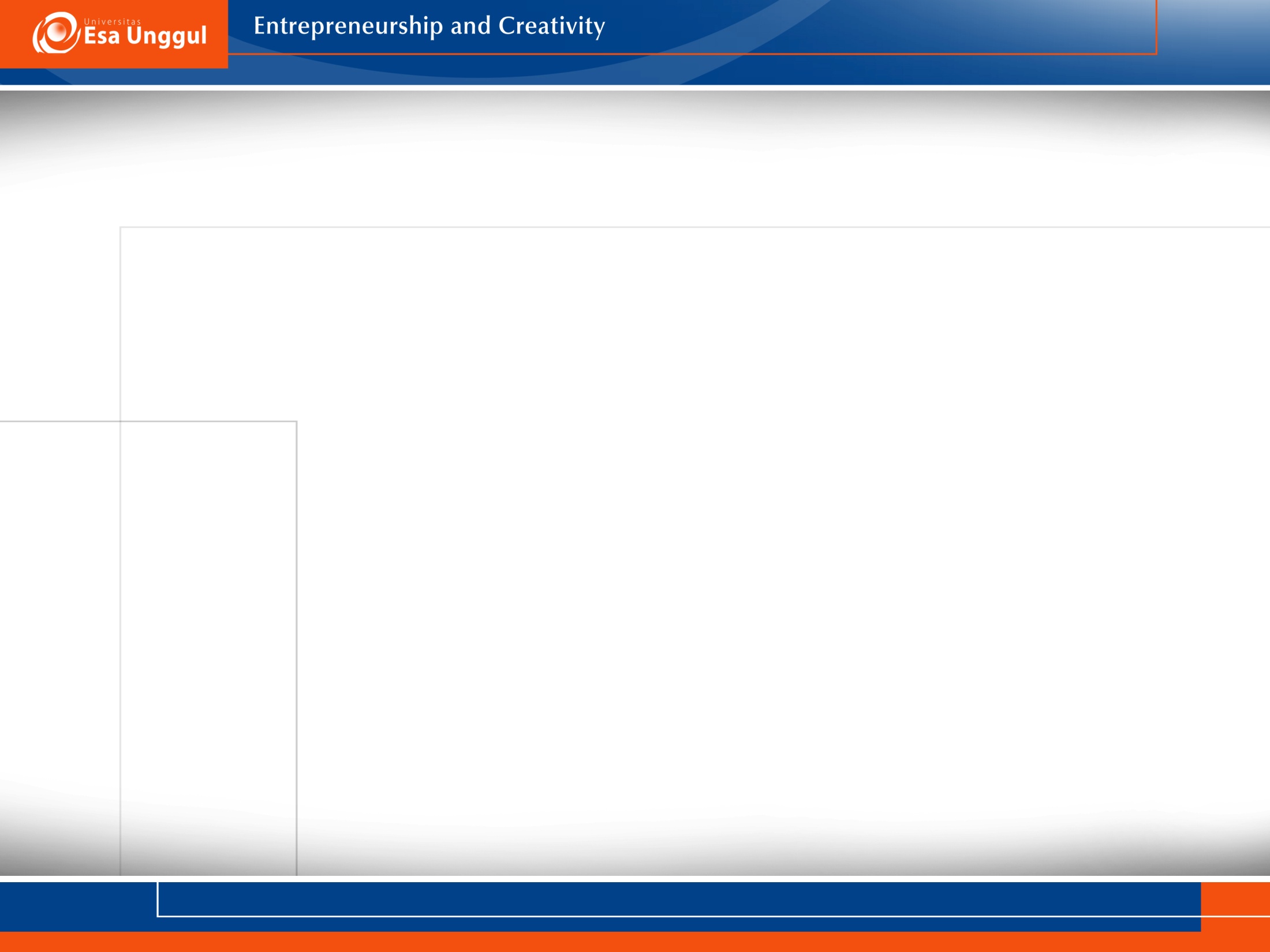 Impact of the Sarbanes-Oxley Act on U.S. Corporate Governance

Evaluating Governance
Rating agencies
S&P Corporate Governance Scoring System
Avoiding Governance Improvements
Multiple classes of stock
Public to private ownership
Controlled companies
Prentice Hall, Inc. ©2012
2-17
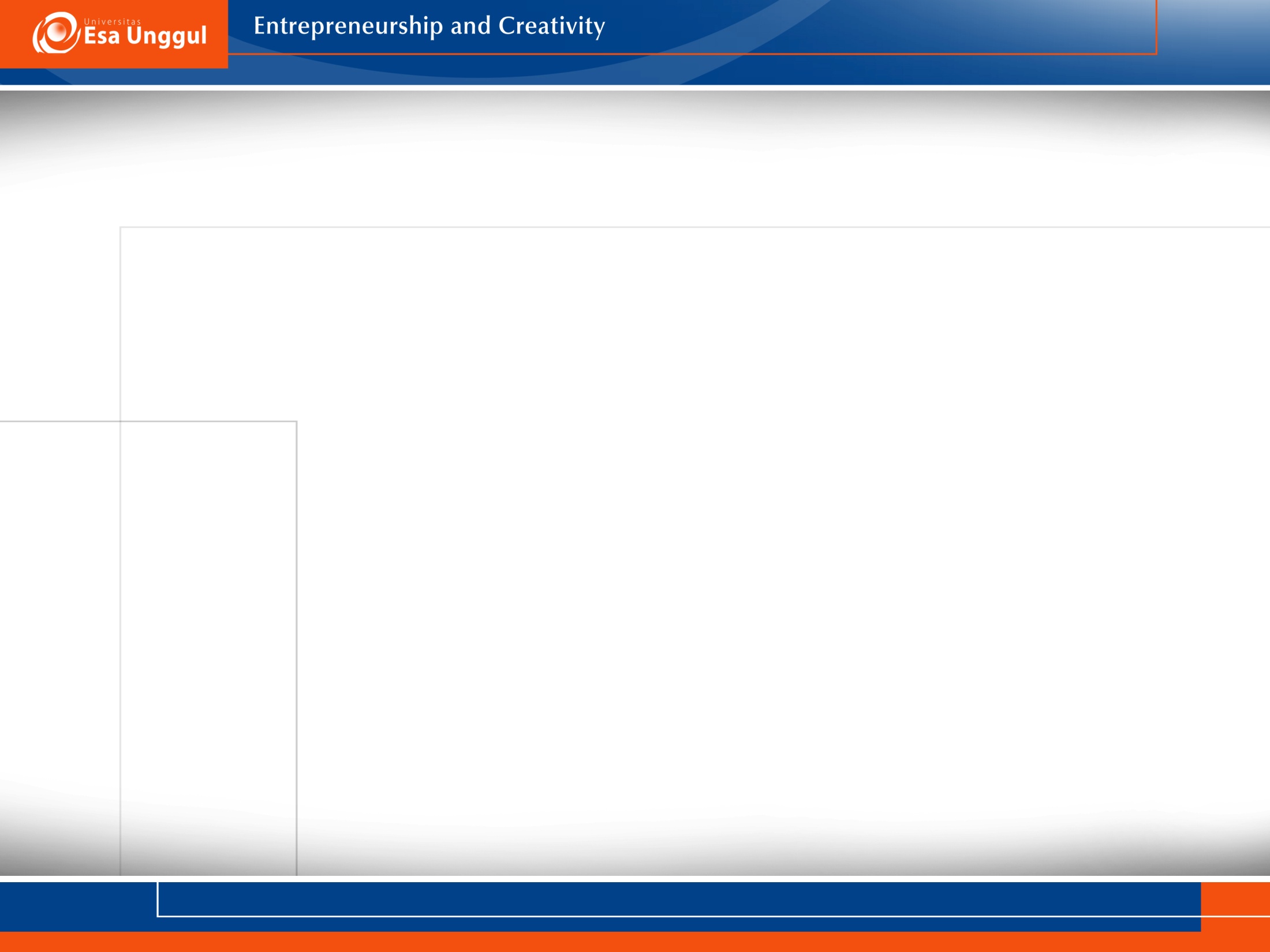 Trends in Corporate Governance

Boards shaping company strategy
Institutional investors active on boards
Shareholder demands that directors and top management own significant stock
More involvement of non-affiliated outside directors
Increased representation of women and minorities
Boards evaluating individual directors
Smaller boards
Splitting the Chairman and CEO positions
Shareholders may begin to nominate board members
Society expects boards to balance profitability with social needs of society
Prentice Hall, Inc. ©2012
2-18
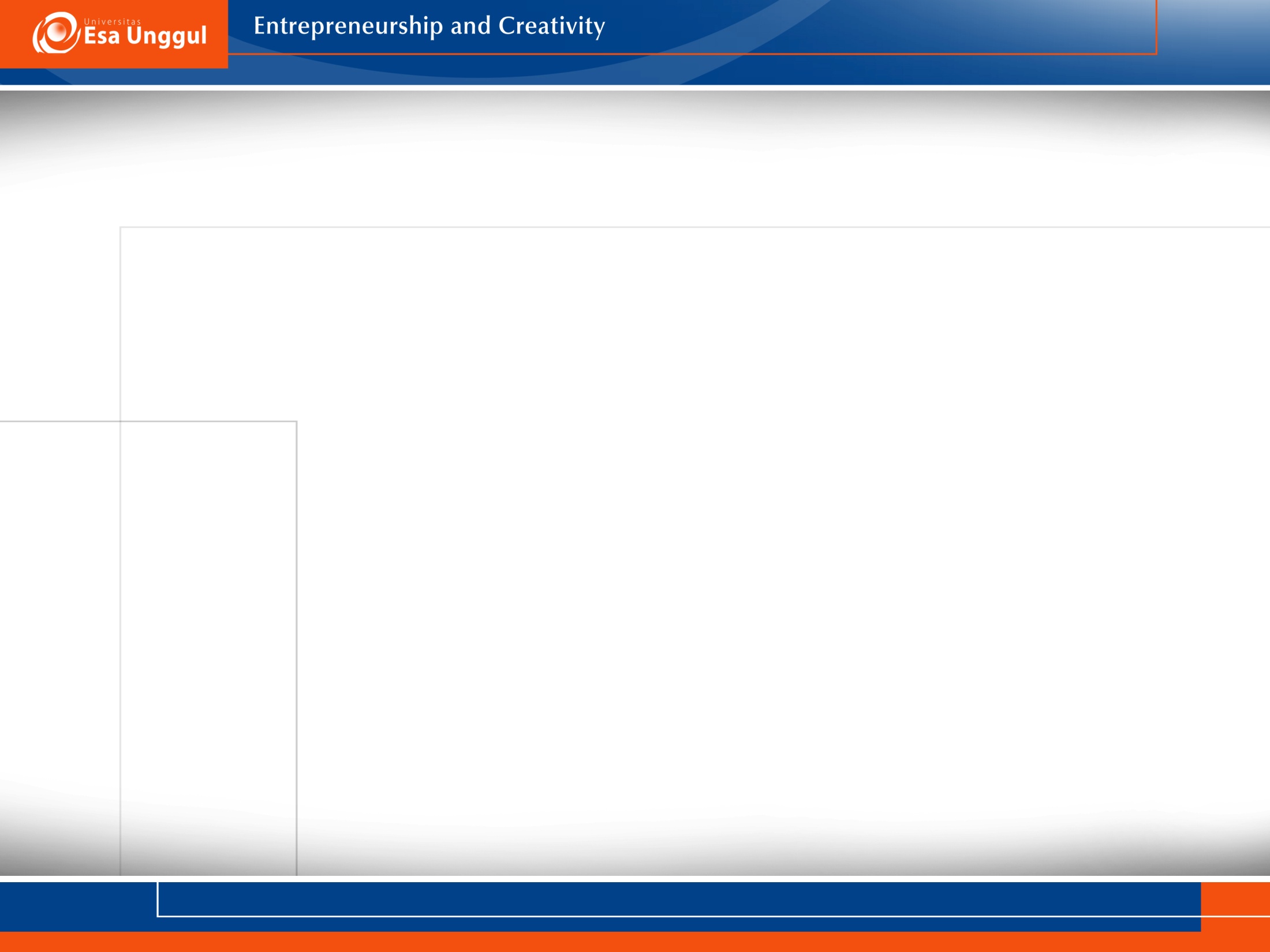 Responsibilities of Top Management

Executive leadership is the directing of activities toward the accomplishment of corporate objectives. Sets the tone for the entire corporation

Strategic vision- description of what the company is capable of becoming
Prentice Hall, Inc. ©2012
2-19
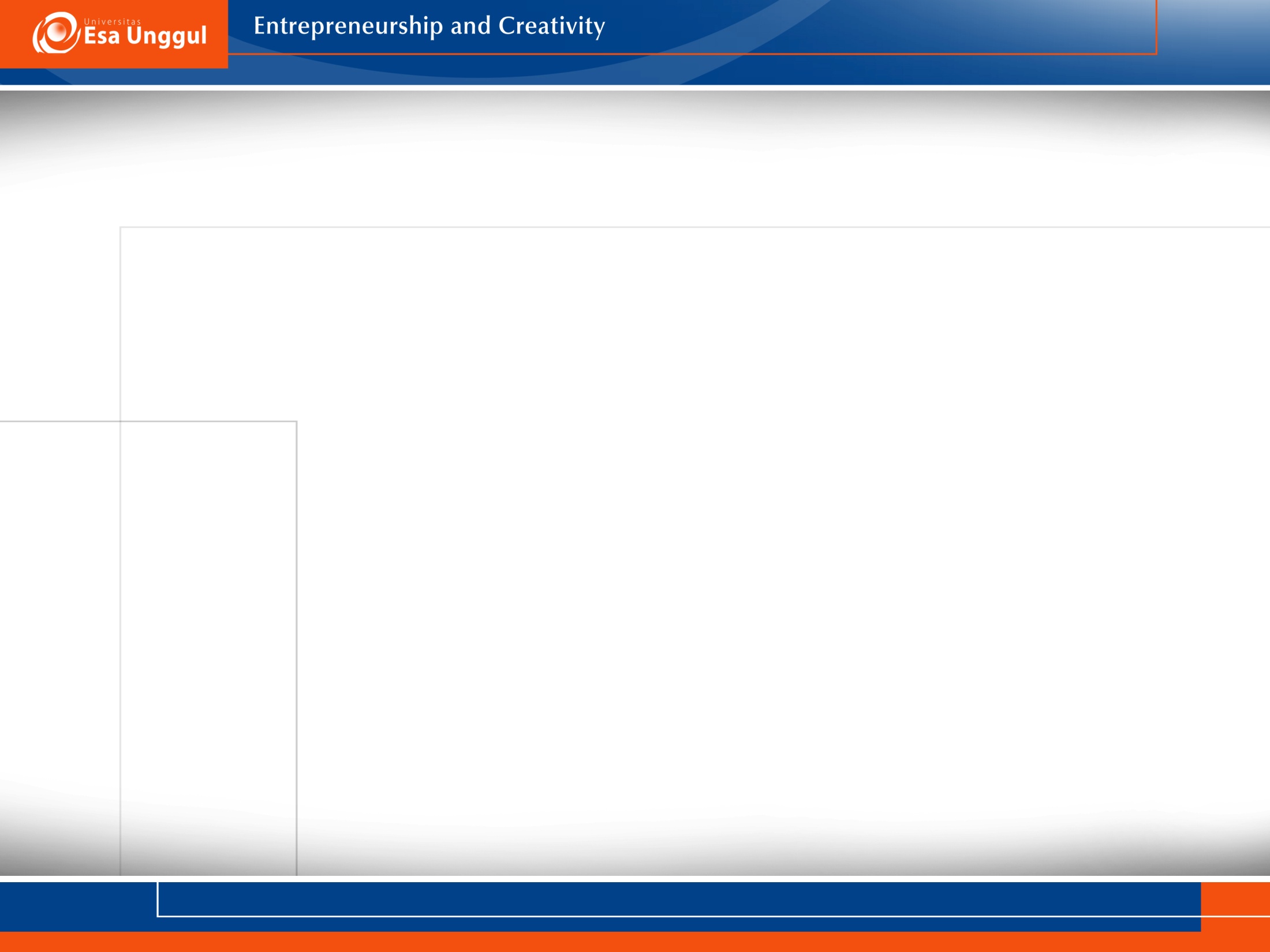 Responsibilities of Top Management

Transformational Leaders  provide change and movement in an organization by providing a vision for that change. 

Characteristics include:

CEO articulates a strategic vision for the corporation
CEO presents a role for others to identify with and to follow
CEO communicates high performance standards and also show confidence in the followers’ abilities to meet these standards
Prentice Hall, Inc. ©2012
2-20
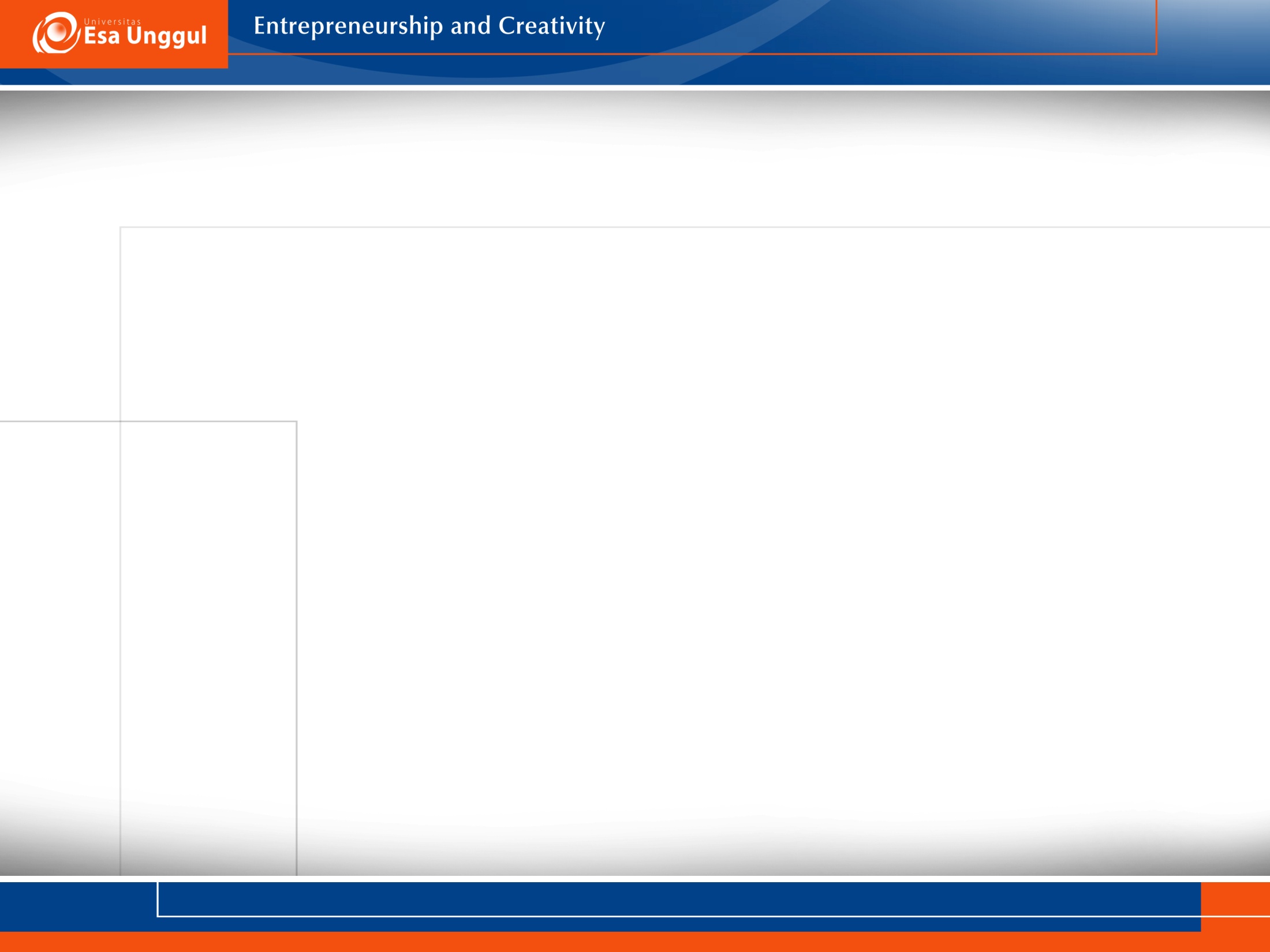 Managing the Strategic Planning Process
Strategic planning staff- supports both top management and the business units in the strategic planning process

Major responsibilities include:

Identifying and analyzing company-wide strategic issues, and suggesting corporate strategic alternatives to top management
Work as facilitators with business units to guide them through the strategic planning process
Prentice Hall, Inc. ©2012
2-21
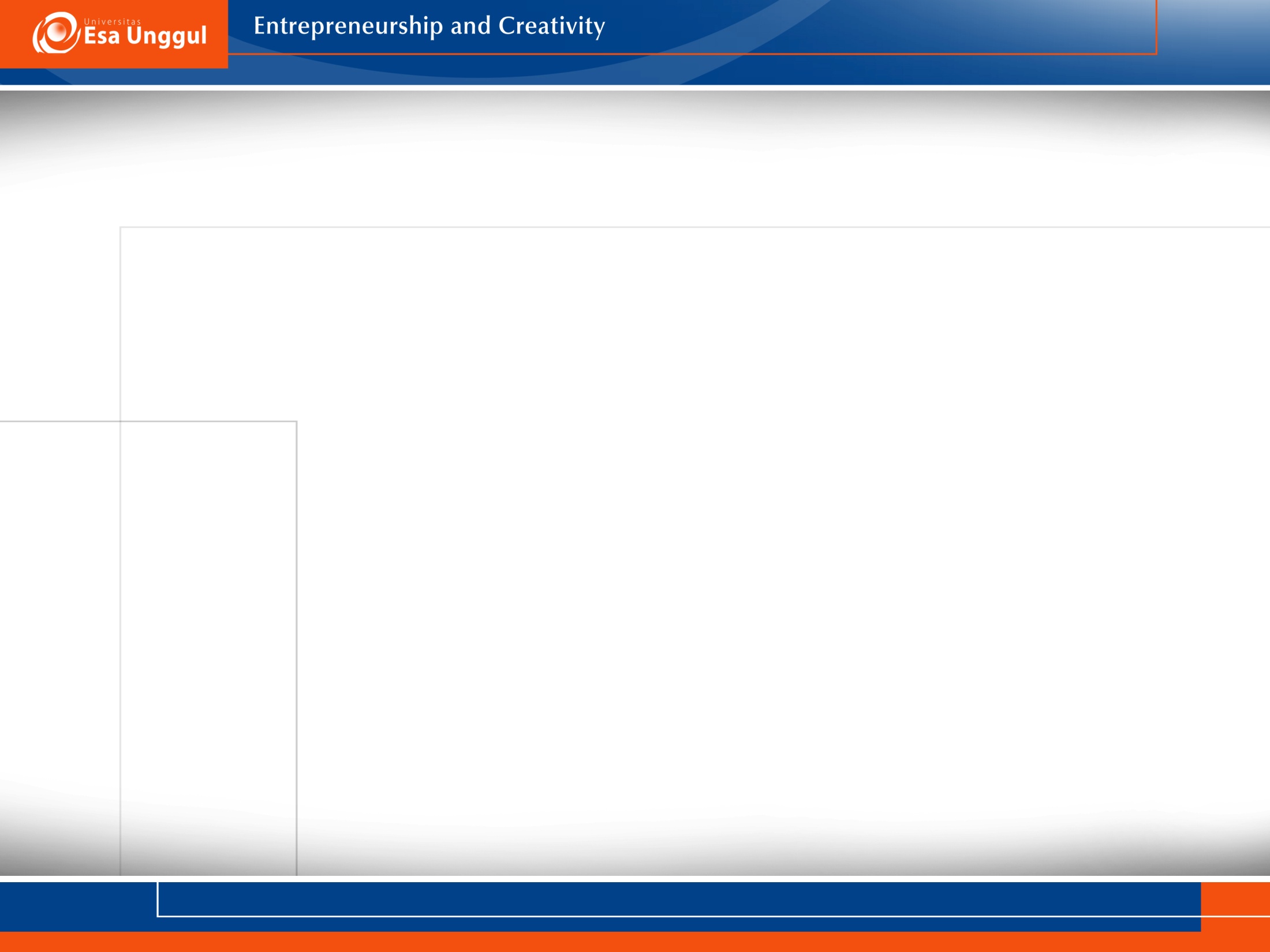 When does a corporation need a board of directors?
Who should and should not serve on a board of directors?
Should a CEO be allowed to serve on another company’s 
	board of directors?
What would be the result if the only insider on a corporation’s
    board were the CEO?
5. Should all CEOs be transformational leaders? Would you like  
    to work for a transformational leader?
Prentice Hall, Inc. ©2012
2-22
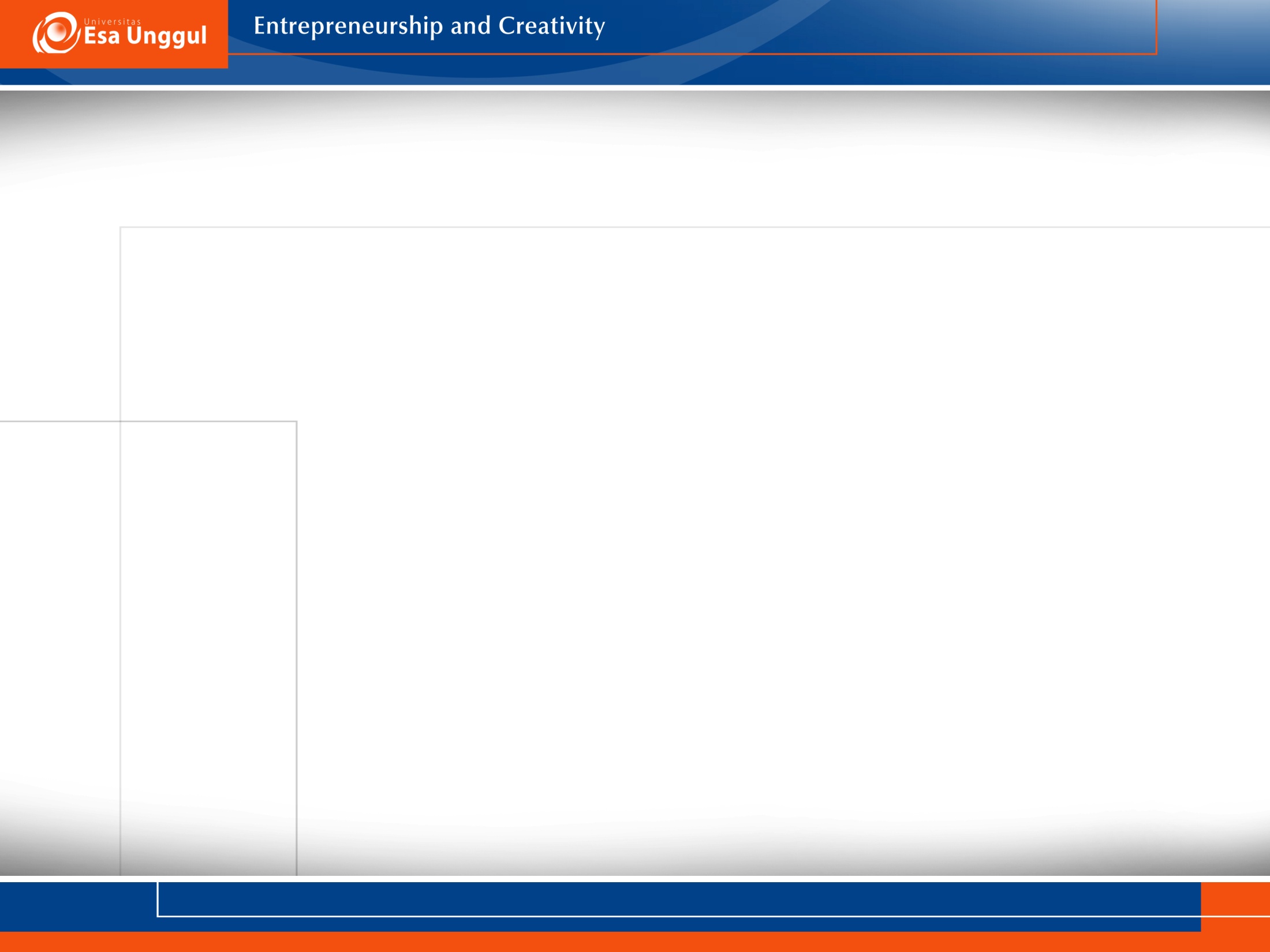 PowerPoint created by:
Ronald Heimler

Dowling College- MBA
Georgetown University- BS Business Administration
Adjunct Professor- LIM College, NY
Adjunct Professor- Long Island University, NY
Lecturer- California State Polytechnic University, Pomona, CA
President- Walter Heimler, Inc.
Prentice Hall, Inc. ©2012
2-23
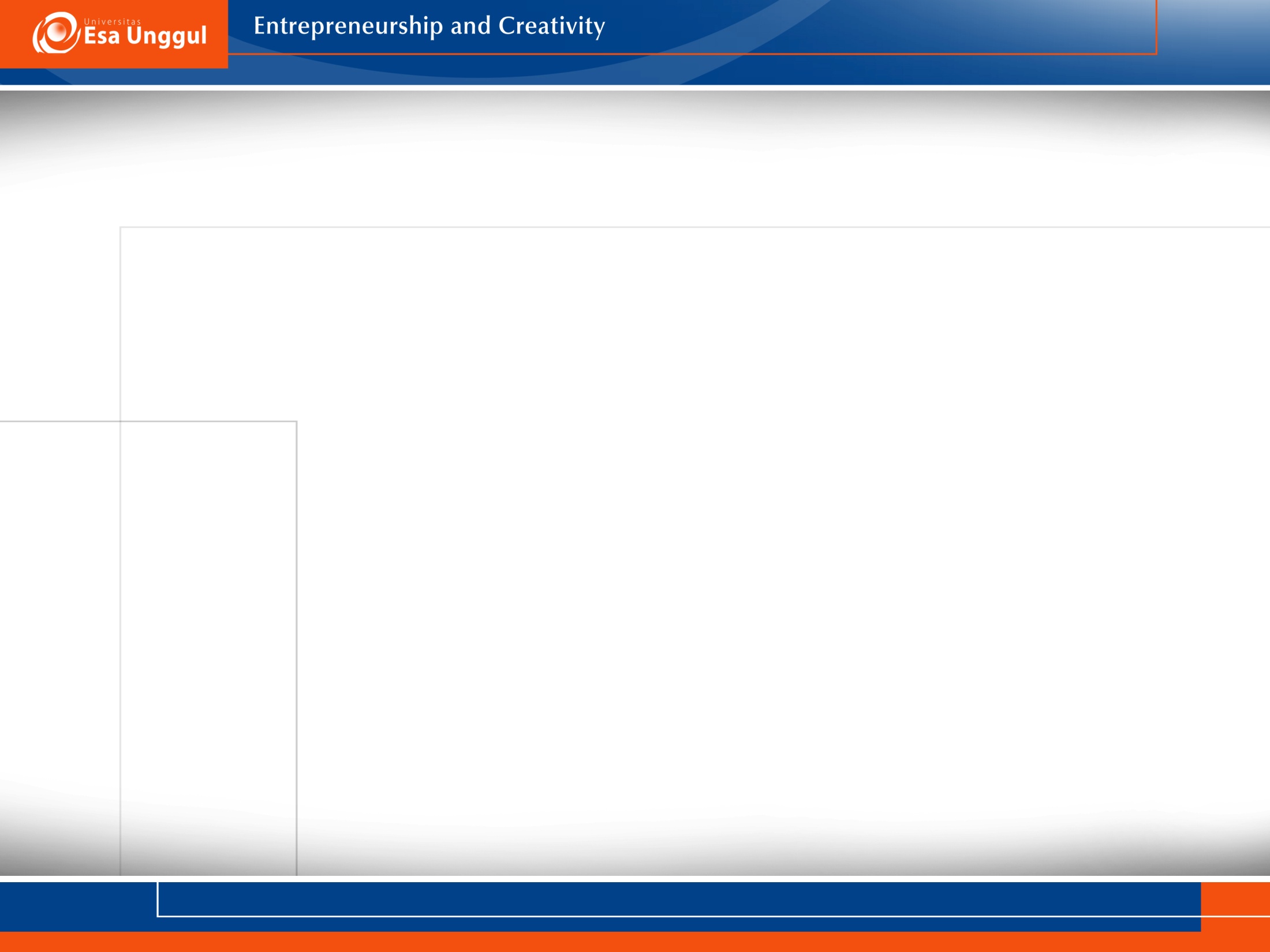 PowerPoint created by:
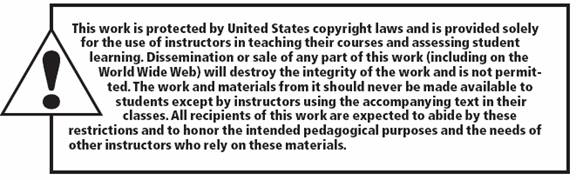 All rights reserved. No part of this publication may be reproduced, stored in a retrieval system, or transmitted, in any form or by any means, electronic, mechanical, photocopying, recording, or otherwise, without the prior written permission of the publisher. Printed in the United States of America.

Copyright ©2012 Pearson Education, Inc. publishing as Prentice Hall
Prentice Hall, Inc. ©2012
2-24